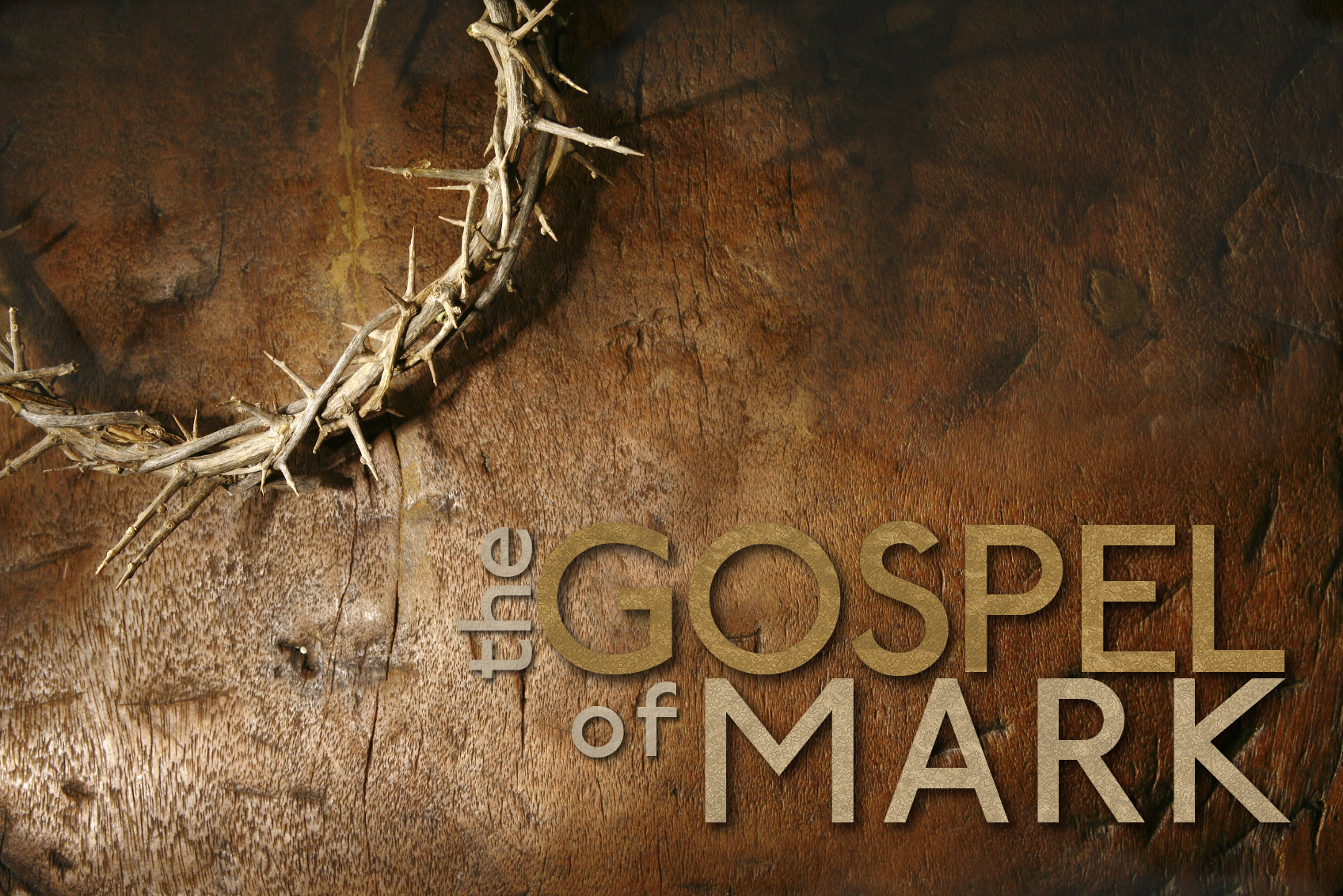 The Heart of the Problem is the Problem of the Heart
Mark 7:14-23
The Authenticity, Affliction and Authority of Jesus Christ, the Son of God
Mark 7:1-4
14 After He called the crowd to Him again, He began saying to them, "Listen to Me, all of you, and understand: 15 there is nothing outside the man which can defile him if it goes into him; but the things which proceed out of the man are what defile the man. 16 ["If anyone has ears to hear, let him hear."] 17 When he had left the crowd and entered the house, His disciples questioned Him about the parable. 18 And He said to them, "Are you so lacking in understanding also? Do you not understand that whatever goes into the man from outside cannot defile him, 19 because it does not go into his heart, but into his stomach, and is eliminated?" (Thus He declared all foods clean.)
Mark 7:5-8
20 And He was saying, "That which proceeds out of the man, that is what defiles the man. 21 "For from within, out of the heart of men, proceed the evil thoughts, fornications, thefts, murders, adulteries, 22 deeds of coveting and wickedness, as well as deceit, sensuality, envy, slander, pride and foolishness. 23 "All these evil things proceed from within and defile the man."
Jeremiah 17:9-10
9 The heart is more deceitful than all else And is desperately sick; Who can understand it? 10 I, the Lord, search the heart, I test the mind, Even to give to each man according to his ways, According to the results of his deeds.
The big idea
The heart of the human problem is the problem of the human heart.
Ezekiel 36:25-27
25 "Then I will sprinkle clean water on you, and you will be clean; I will cleanse you from all your filthiness and from all your idols. 26 Moreover, I will give you a new heart and put a new spirit within you; and I will remove the heart of stone from your flesh and give you a heart of flesh. 27 I will put My Spirit within you and cause you to walk in My statutes, and you will be careful to observe My ordinances.”
The Instruction (7:14-16)
A purposeful proclamation (14)
A provocative proposition (15)
The Interpretation (7:17-19)
A fellowship to understand (17)
A follow-up on the proposition (18a)
A fantastic analogy (18b-19)
Matthew 5:17
“Do not think that I came to abolish the Law or the Prophets; I did not come to abolish but to fulfill.”
The Implications (7:20-23)
Jesus restates the proposition (20-21a)
J.C. Ryle
“We have within us the beginning of every sin under heaven.”
The Implications (7:20-23)
Jesus restates the proposition (20-21a)
Jesus reviews some examples (21b-22)
Fornications (any sexual activity outside the marriage bed)
Thefts (the stealing of what does not belong to you)
Murders (to slay or slaughter)
Adulteries (sexual activity outside the marriage bed among married)
Deeds of coveting (to be greedy for more)
Deeds of…wickedness (deliberate malice or meanness)
Deceit (propping up a decoy to distract from true motive/intention)
Sensuality (lacking moral restraint – doing what “feels” good)
Envy (jealousy)
Slander (any kind of defaming speech; evil speaking of others)
Pride (the placing of one’s self above others)
Foolishness (one acting in a morally or spiritually desensitized state)
The Implications (7:20-23)
Jesus restates the proposition (20-21a)
Jesus reviews some examples (21b-22)
Jesus recounts the problem (23)
Romans 3:10-12; 23
10 as it is written, "THERE IS NONE RIGHTEOUS, NOT EVEN ONE; 11 THERE IS NONE WHO UNDERSTANDS, THERE IS NONE WHO SEEKS FOR GOD; 12 ALL HAVE TURNED ASIDE, TOGETHER THEY HAVE BECOME USELESS; THERE IS NONE WHO DOES GOOD, THERE IS NOT EVEN ONE." … 23 for all have sinned and fall short of the glory of God…
Good News
Do you have a new heart? (Ezekiel 36:25-27)
Do you have [practice] new habits? (1 Peter 2:3)
Matthew 23:25-26
25 Woe to you, scribes and Pharisees, hypocrites! For you clean the outside of the cup and of the dish, but inside they are full of robbery and self-indulgence. 26 You blind Pharisee, first clean the inside of the cup and of the dish, so that the outside of it may become clean also.
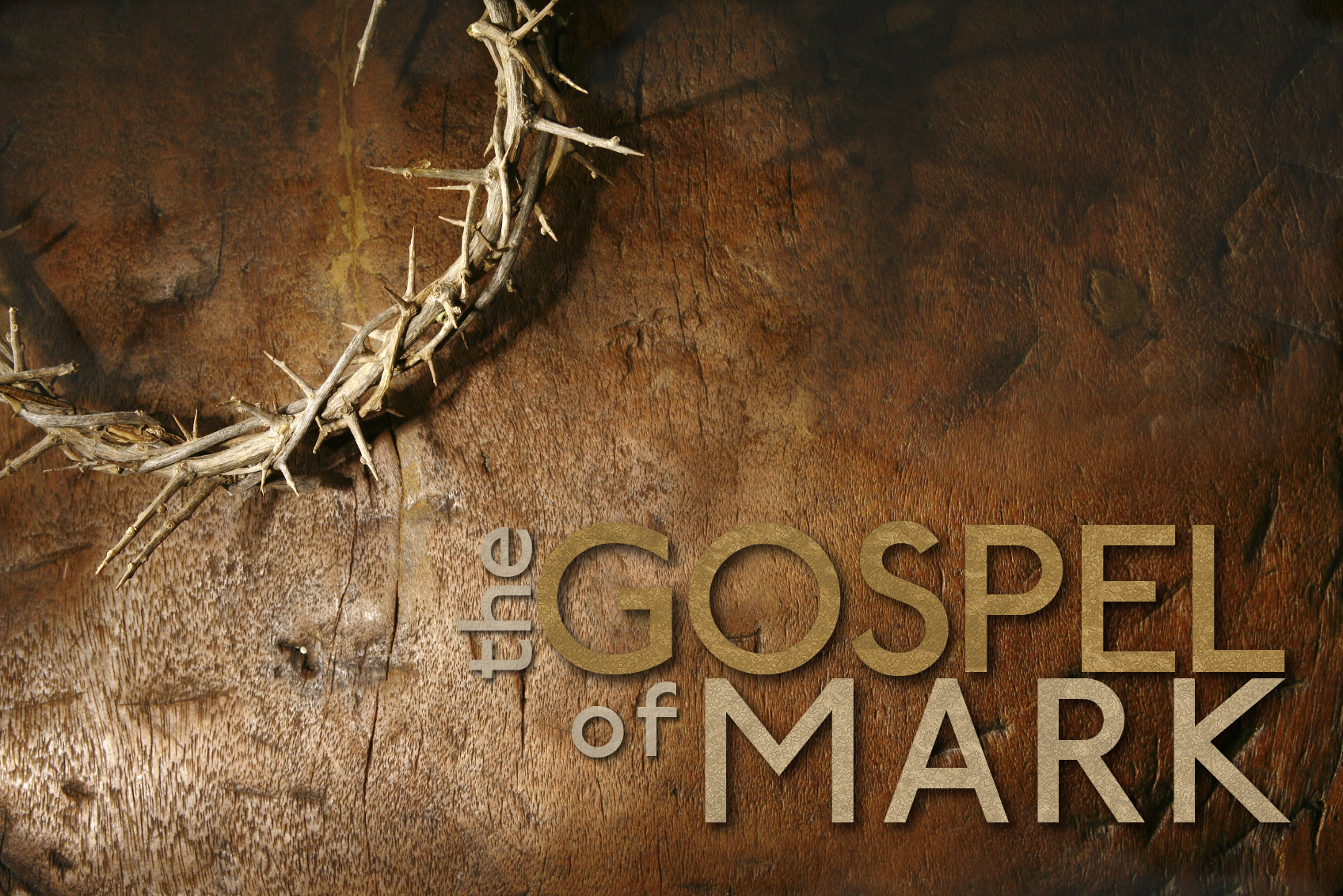 The Heart of the Problem is the Problem of the Heart
Mark 7:14-23
The Authenticity, Affliction and Authority of Jesus Christ, the Son of God